Le cadre fédéral pour la NPR pour la période 2024-2027
<
Un instrument de développement économique
 basé sur l’innovation régionale (au sens large du terme),
 la création de valeur ajoutée et d’emplois
dont les effets s’inscrivent dans un périmètre d’impact défini par la Confédération (dits espaces ruraux et de montagne)
Contenu 
Transfert de connaissances et  soutien à l’innovation

Qualification de la main d’œuvre

Mise en réseau et coopération

Prolongation des chaînes de valeur et combler les lacunes

Infrastructures et offres orientées vers la création de valeur ajoutée
Outils financiers
Renforcer les systèmes de valeur ajoutée touristiques
Tenir compte des enjeux de numérisation
Aides à fonds perdu

Prêts pur les infrastructures

Aides à fonds perdu pour  des petites infrastructures
(à confirmer)
Renforcer les systèmes de valeur ajoutée industriels et artisanaux(Niveau intercantonal avec les RIS – et cantonal)
Mieux s’ancrer dans la stratégie de développement
 durable 2030
Renforcer d’autres systèmes de valeur ajoutée (énergie, formation, santé, …)
Un ciblage sur des projets à vocation d’exportation de produits / offres / services  hors de la région
Une ouverture pour des projets renforçant l’économie présentielle
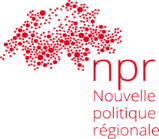